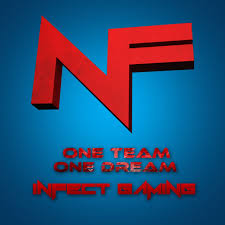 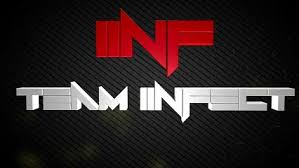 iiNFECT GAMING ZA
ONE TEAM…ONE DREAM
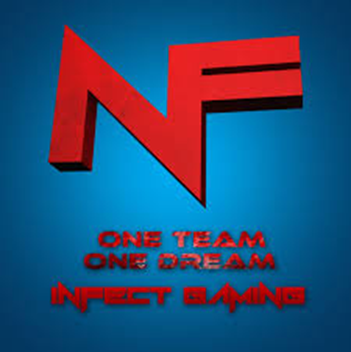 ROSTER:
Temperrrza
Mr_nuclear
Iigazzy_nf
Iiking_nf
Roa__cravezz
Cod__qsr
Xrizen_za
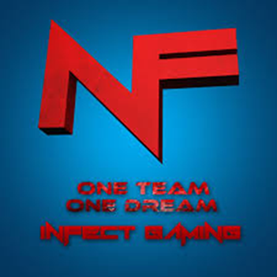 CONTACT DETAILS:
EMAIL: IGBUSINESS@ICLOUD.COM
TWITTER: @IINFECTGAMINGZA
OWNER: @TEMPERRR_ZA
LEADER: @NUCLEAR_MR
CO-LEADER: @CUP_C4K3_BOOM
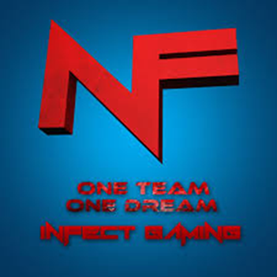 ACHIEVEMENTS:
2ND PLACE OZONE KICKSTART
GHOST TOURNAMENT

2ND PLACE OZONE 4V4
GHOST TOURNAMENT

WINNERS OF OZONE MW3 
TOURNAMENT
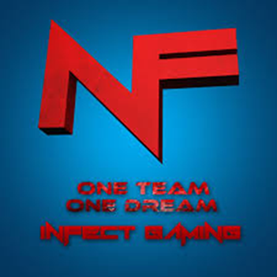 iiNFECT GAMING ZA
ONE TEAM…ONE DREAM